MERCHANT (TRADER)
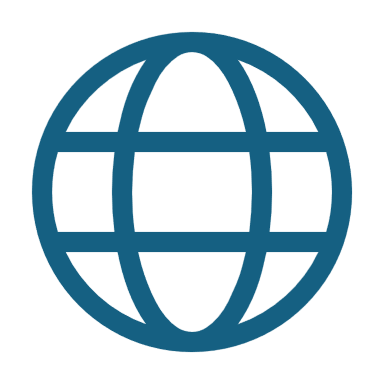 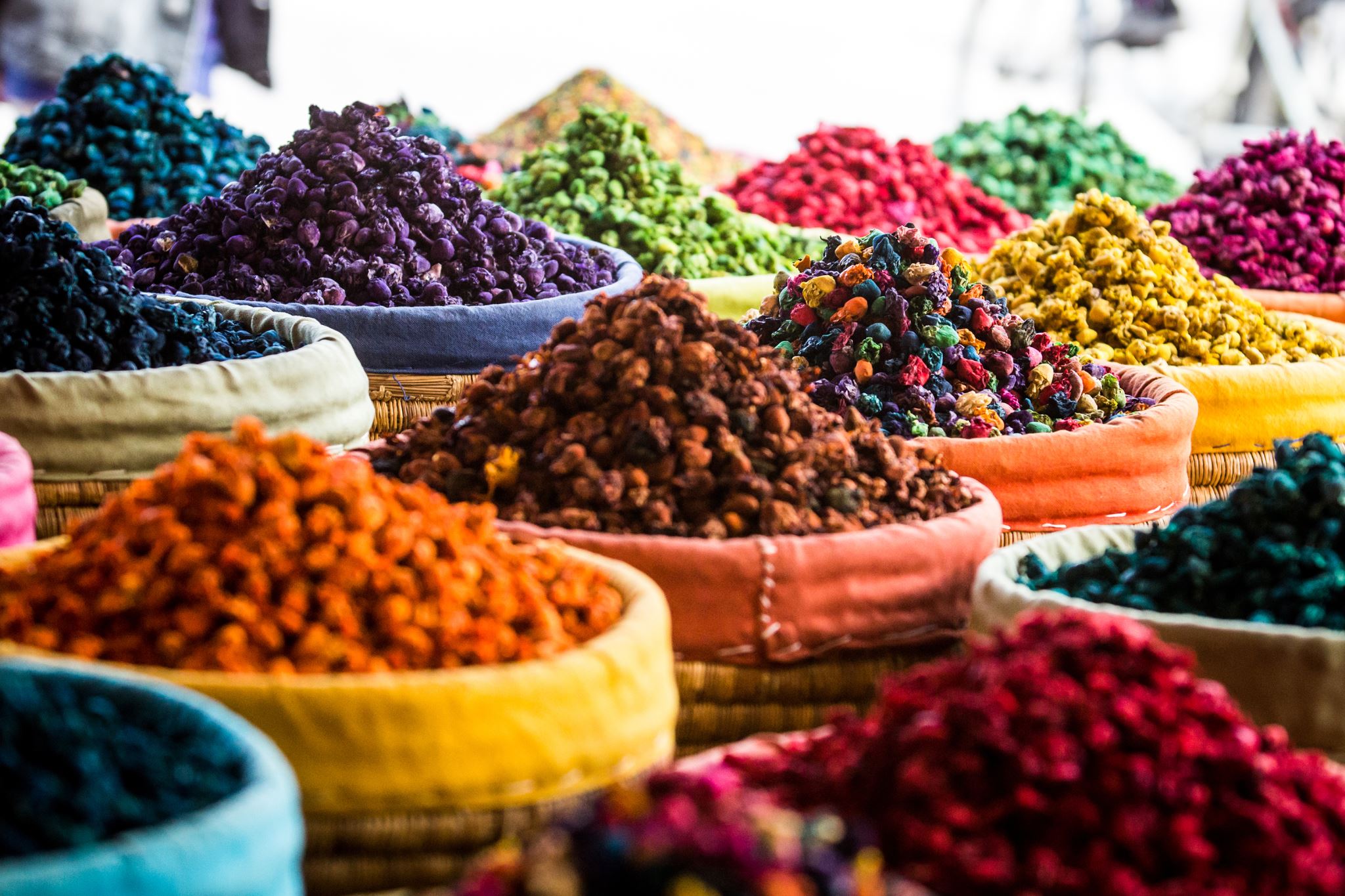 A) Real Person Merchant
"Real person merchant" refers to individuals defined in the Turkish Commercial Code who engage in commercial activities continuously for profit.
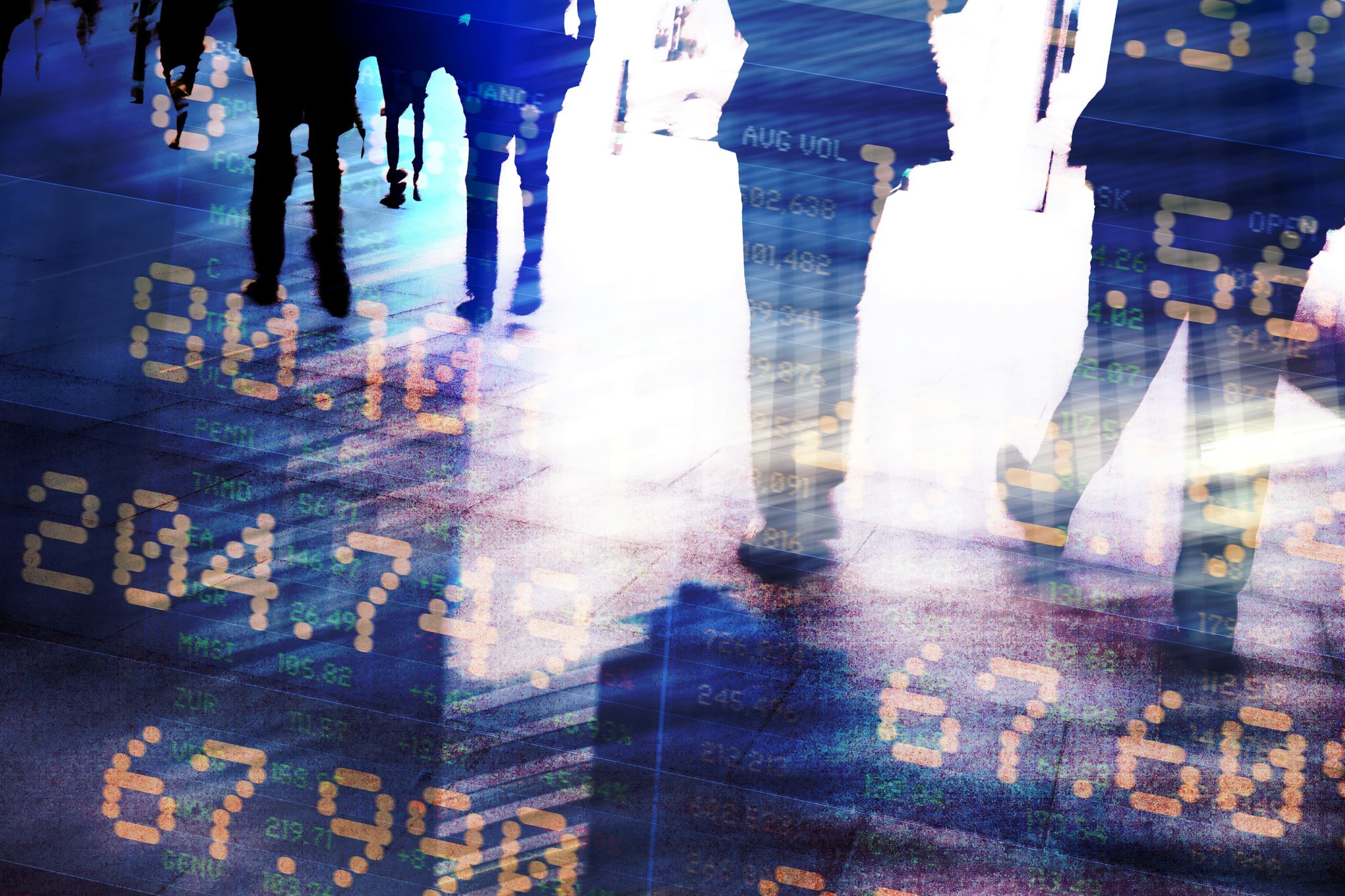 Legal Person (Entity) Merchants
-Commercial/Trading Companies
-Associations
-Foundations
-Public Economic Enterprises
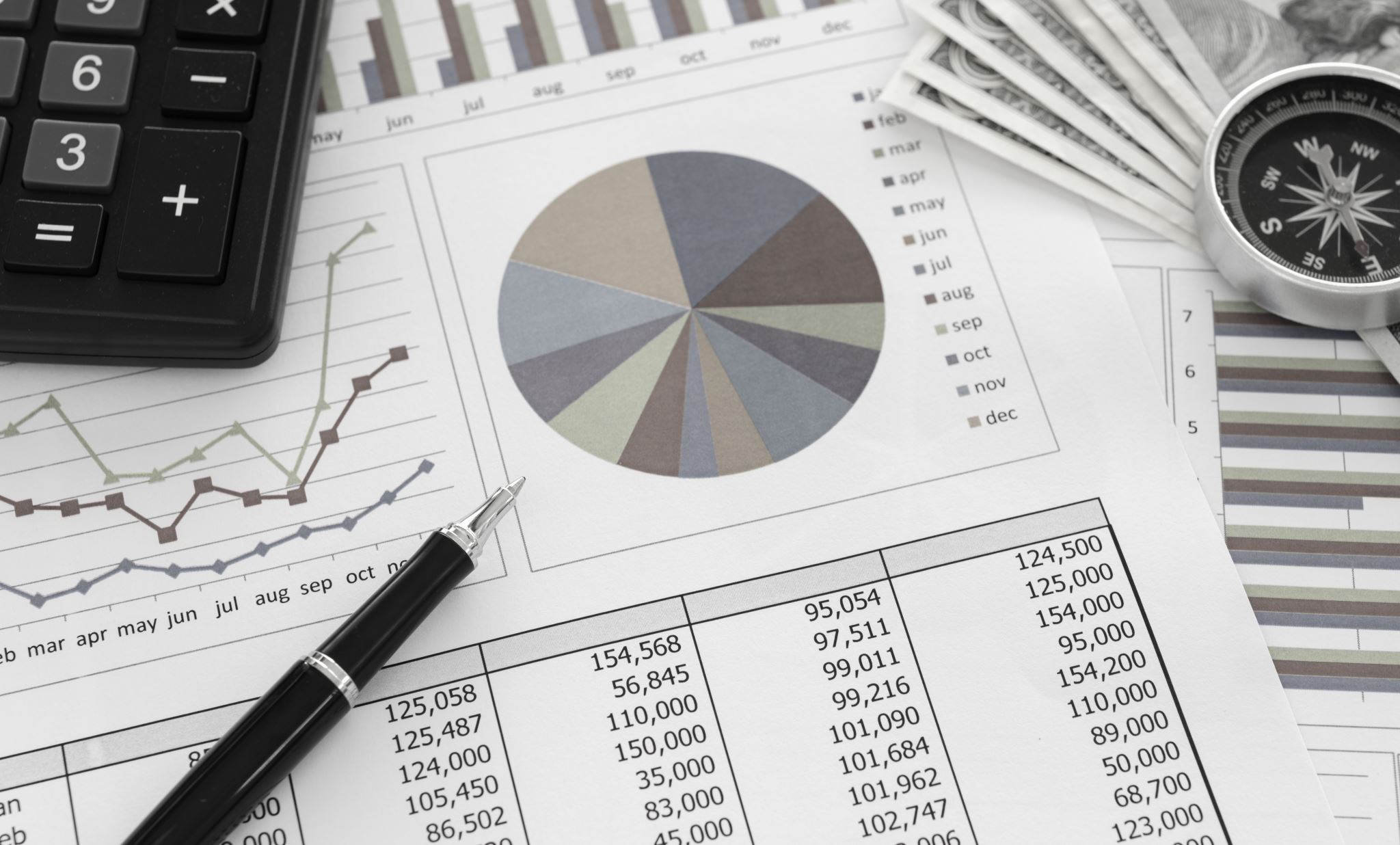 Commercial/Trading Companies
"Commercial/trading companies" are legal entities formed by individuals or other entities to engage in commercial activities with the aim of making a profit, such as joint-stock companies, limited liability companies, and partnerships.
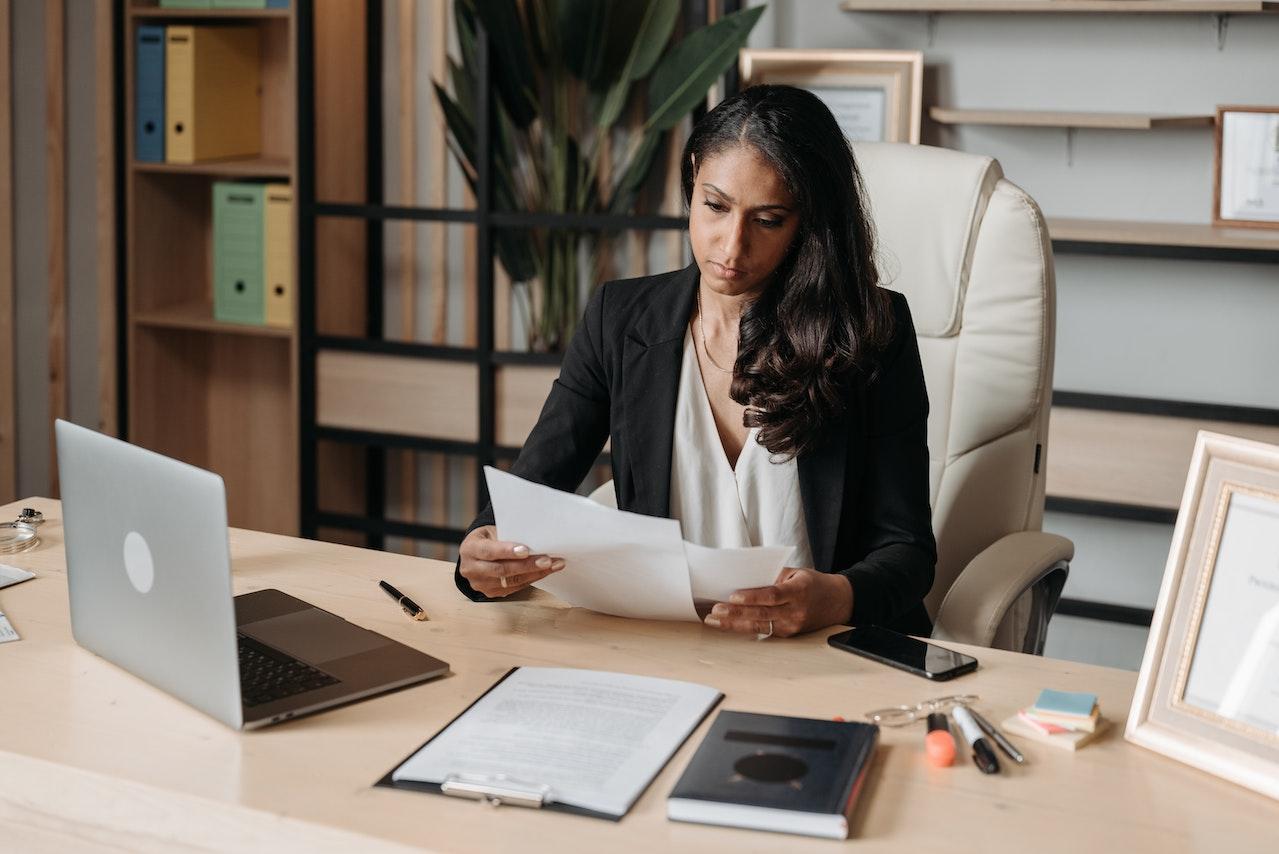 Associations
"Associations" are non-profit organizations formed for specific purposes, such as cultural, educational, or social goals, and are not primarily engaged in commercial activities for profit.
Foundations
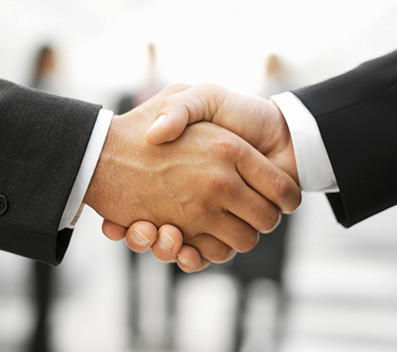 "Foundations" are legal entities established by individuals or entities to achieve specific social, cultural, educational, or charitable purposes, and they are not primarily engaged in commercial activities for profit.
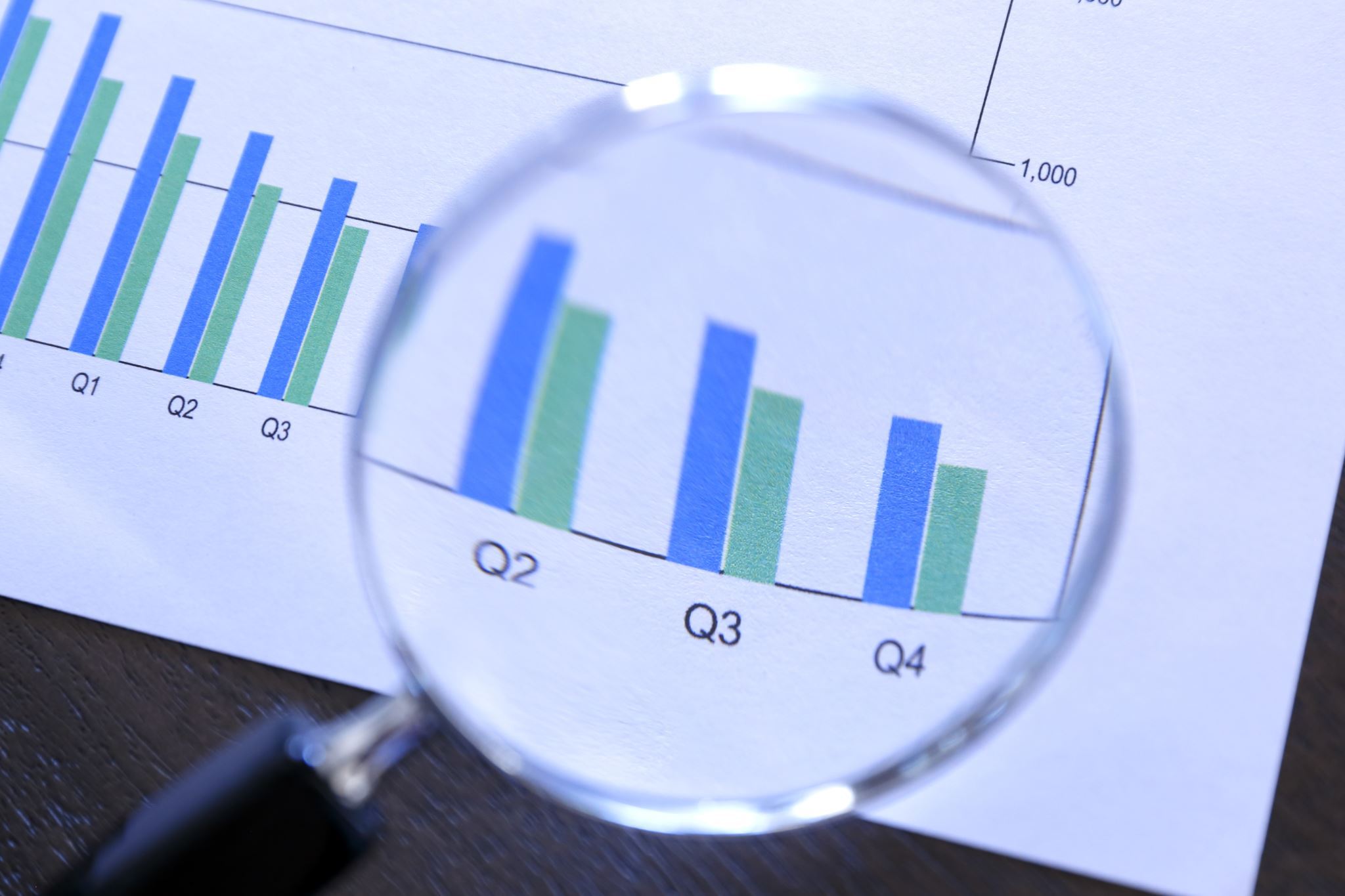 Public Economic Enterprises
"Public Economic Enterprises" are entities established by the state or public authorities to carry out economic activities in the public interest, often in sectors such as transportation, energy, or telecommunications, with a focus on providing services rather than making a profit.
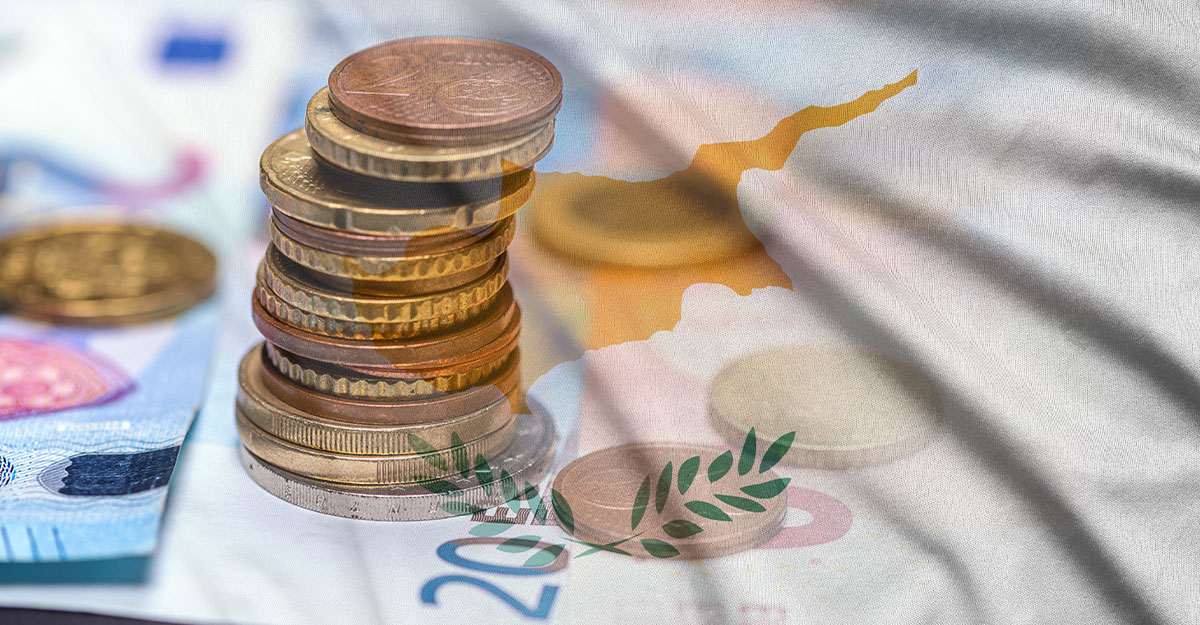 Consequences Linked to Being Merchant
1- Being Subject to Bankruptcy
2- Keeping Commercial Books
3-  Being Subject to Commercial Customs
4- Obligation to behave like a Prudent Businessman
5- Using a Trading Name
6- Ability to Charge Free and Interest
7-Fulfilling the Registration Obligation
8- Benefiting from the Right of Stoppage Easily